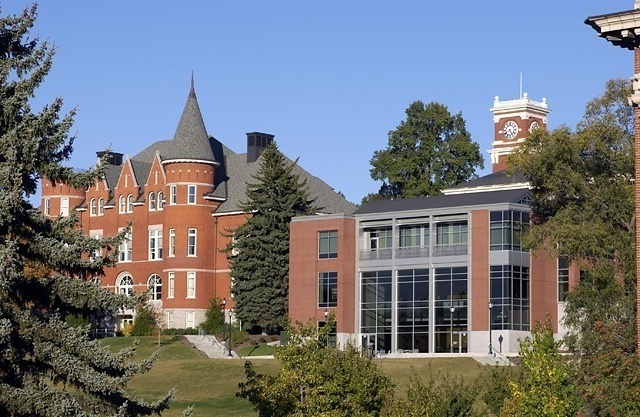 Process Kinetics
Important Process and their Kinetics
Enzyme kinetics

Fermentation kinetics
Microbial Cell Growth
Microbial growth implies an increase in cellular constituents

           - leads to rise in cell number when microorganisms
              reproduce by processes like budding or binary fission

           - ability to reproduce is a major criterion to determine if
             a microbe is alive or not
      
           - results when cell become longer/larger 


Population growth is used to analyze the growth curve of a 
              microbial  culture
Microbial Cell Growth
Mode of Growth

Selective assimilation of nutrients and convert into and also include Chemical rearrangement of protoplasmic material characteristic of the particular organism

Production of an increased amount of nuclear substance and cell division
Microbial growth summary
Energy +  nutrient  biomass and products
Energy (light or chemical): phototrophs and chemotrophs 
Nutrient (carbon source): autotroph and heterotroph
Stoichiometry of growth
Carbon + Nitrogen + (P&vitamins&minerals) + O2  biomass + CO2 + H2O + products + heat
CHlOm + βNH3 + O2  CHaObNc + CHpOqNr + H2O + CO2

	CHlOm : element composition of the carbon sources
	CHaObNc: element composition of biological materials
	CHpOqNr element composition of extracellular products 
	(All defined as containing 1 gram atom of carbon)
Atomic balance
CHlOm + βNH3 + O2  CHaObNc + CHpOqNr + H2O + CO2

	C: =1+ + 
	H: l + 3β = a +1+ p+ 2
	O: m + 2 = b + β + q +  + 2
	N: β = c + r
Respiratory coefficient and degree of reductance
Respiratory quotient or coefficient (RQ)
RQ = rate of CO2 production/rate of O2 consumption 

Degree of reductance (): the number of equivalents of available electrons per gram atom of C.
C:4,. H:1, O: -2, N: -3: P:5
H2O, CO2, NH3=0, glucose = 24.
Cell Growth and Binary Fission
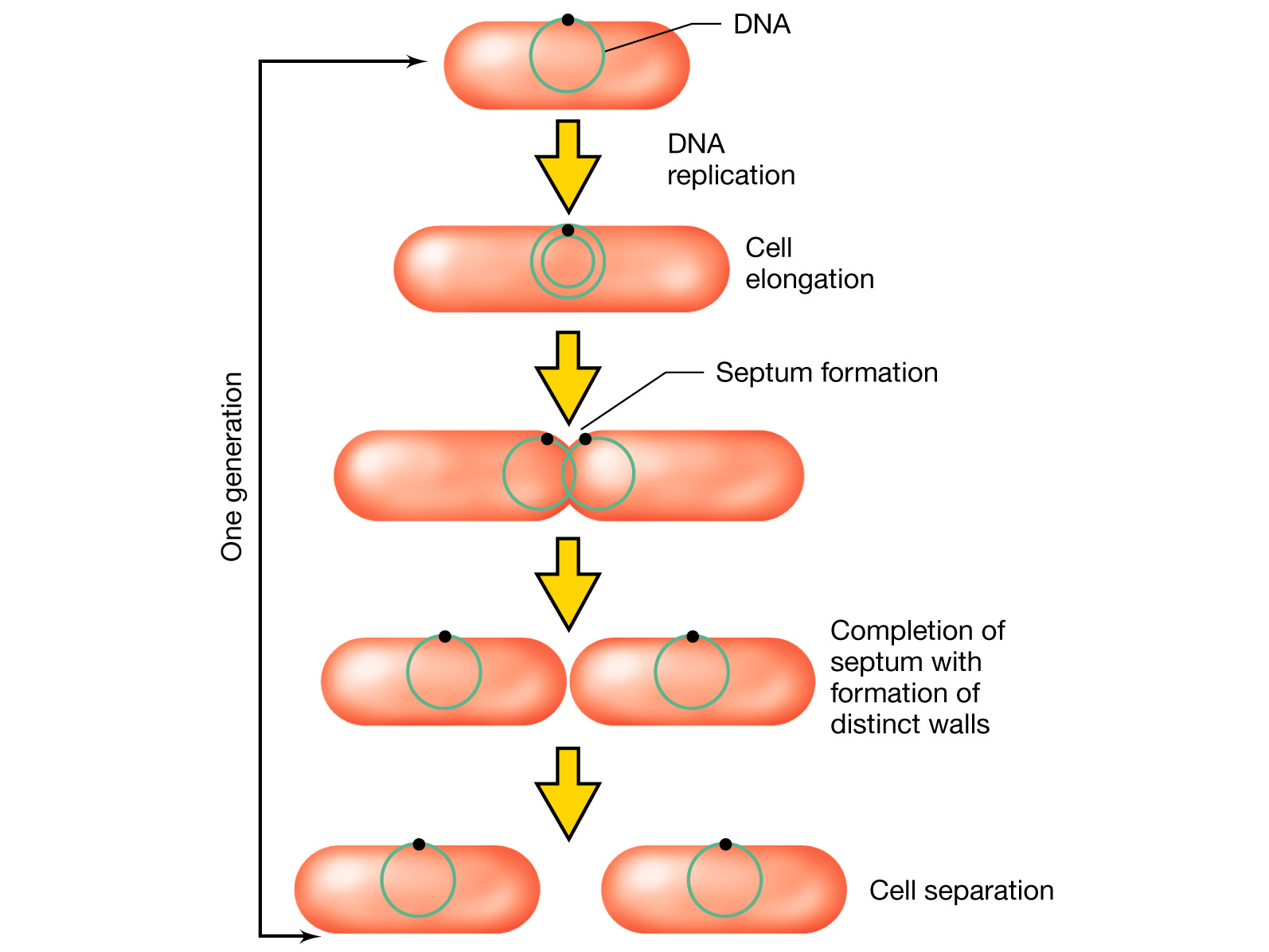 Fts proteins


   forms in the
   space between 
   the duplicated
       nucleoids
Min E proteins assist
in the location of the
actual cell midpoint
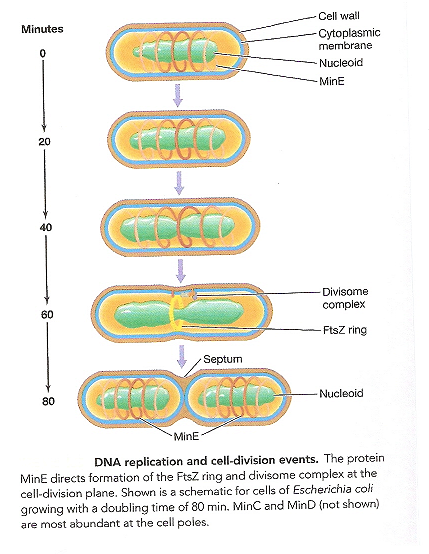 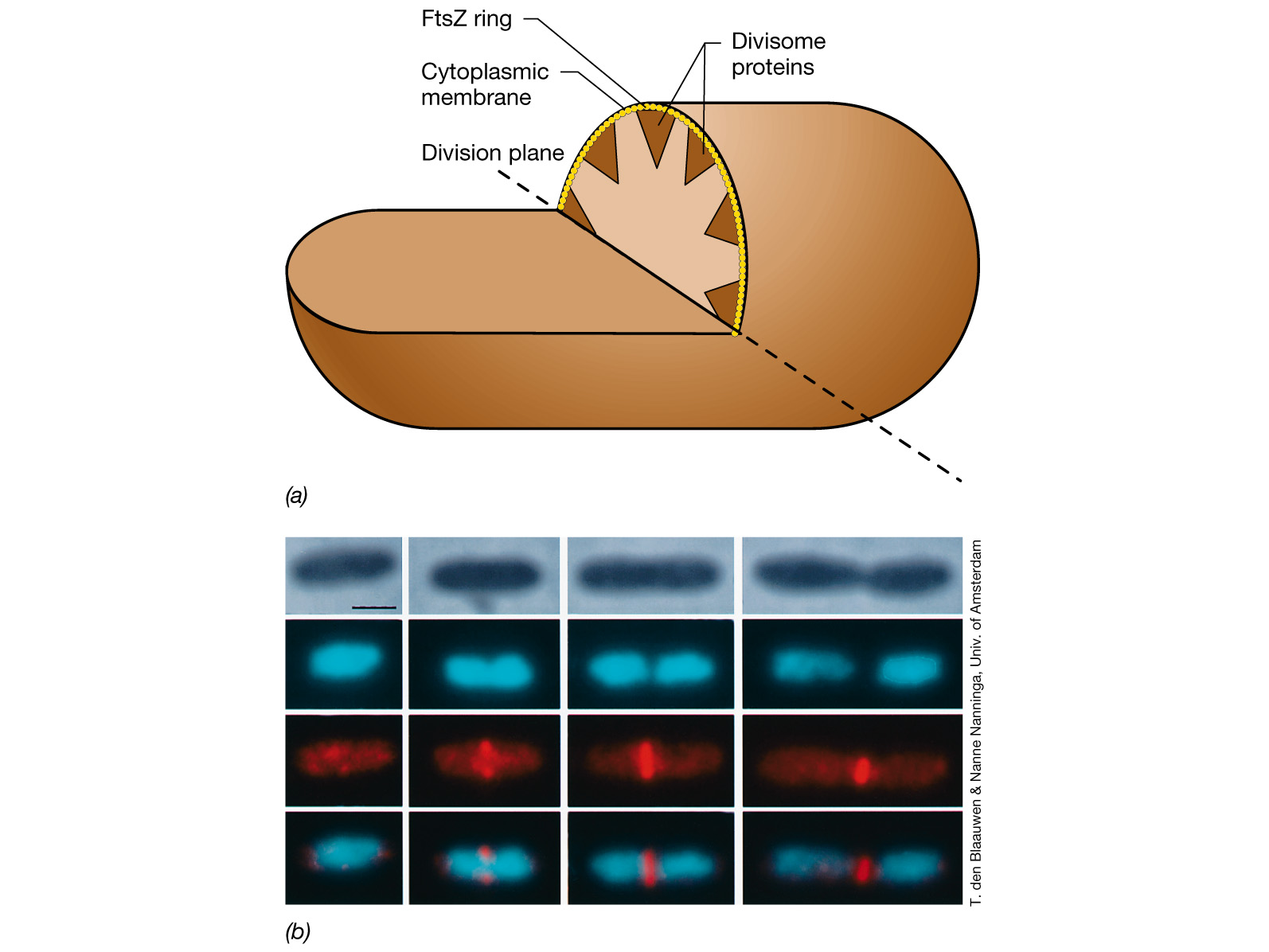 forms a ring around
the cylinder in the
center of the cell
The FtsZ ring
and cell division
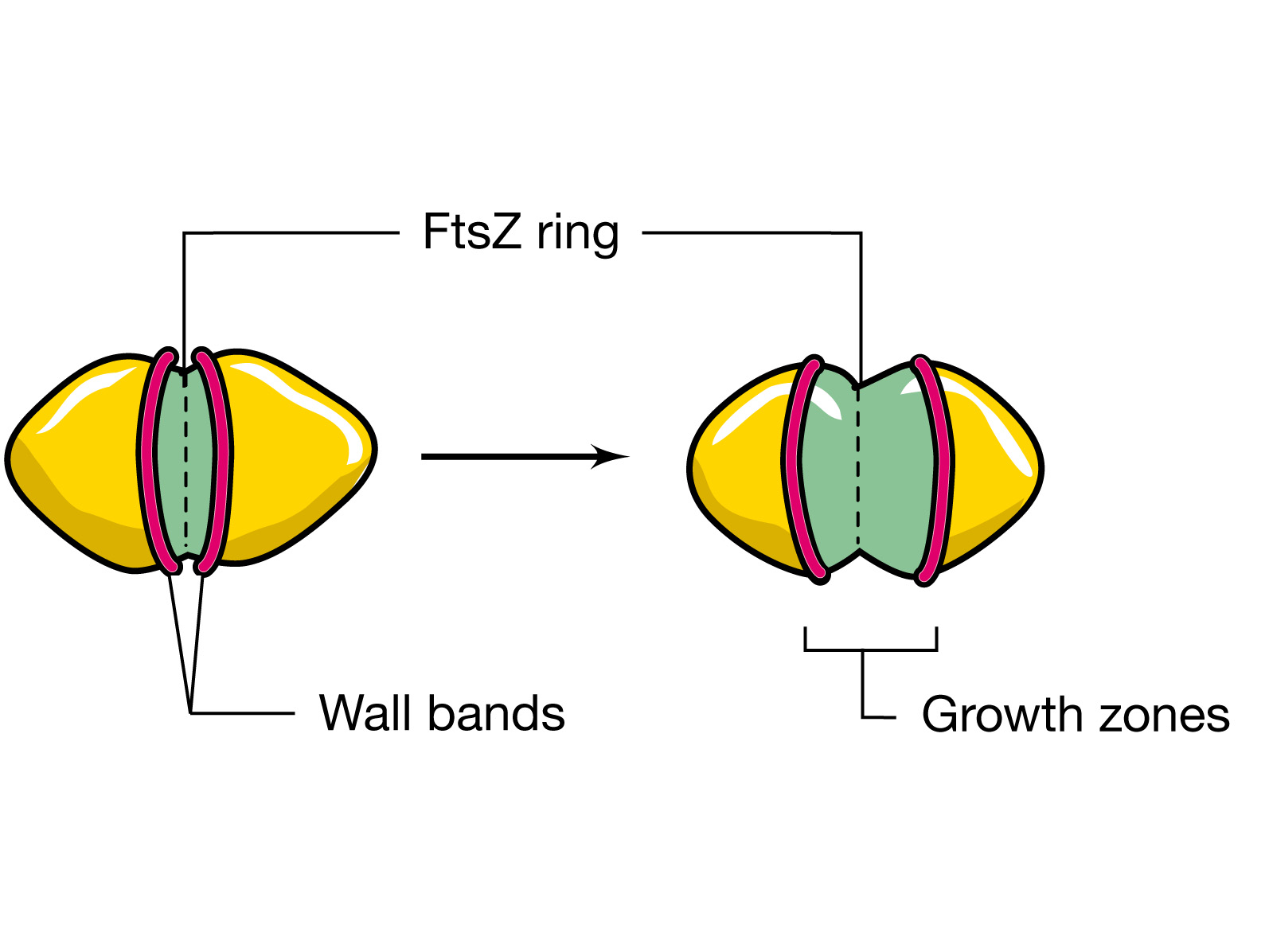 2 copies of chromosomes
are pulled apart to each
daughter cell
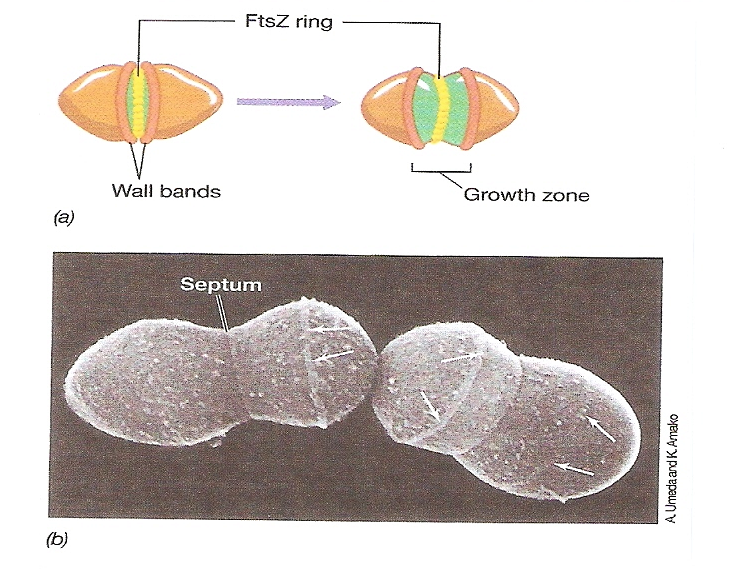 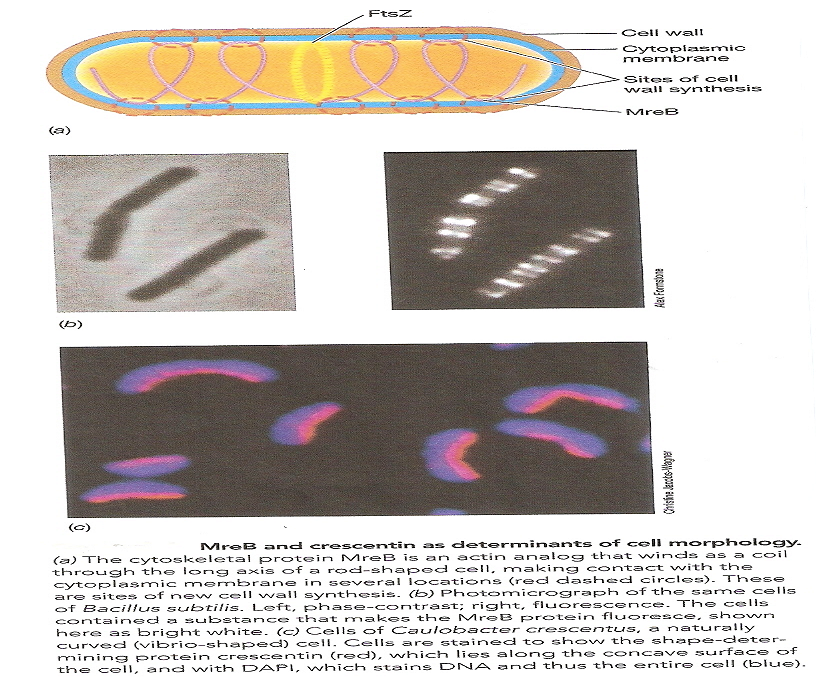 Microbial Growth Kinetics
-  describe how the microbe grows in the fermenter
-  important to determine optimal batch times
  growth of microbes can be broken down into 4 stages;

          LAG  PHASE
         LOG/EXPONENTIAL PHASE
         STATIONARY PHASE
         DEATH PHASE
accelerated
death phase
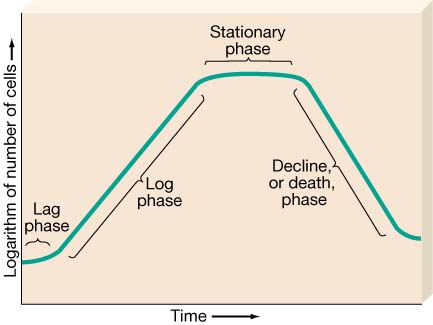 decelerated
growth phase
Lag Phase

     Cells have just been introduced into a new environment
     Cell growth is minimal
     Cell is synthesizing new components – no cell division takes place
accelerated growth phase
cell is old and depleted of ATP
 medium may be different from the one the microorganism was growing
 microorganism have been injured and require time to recover
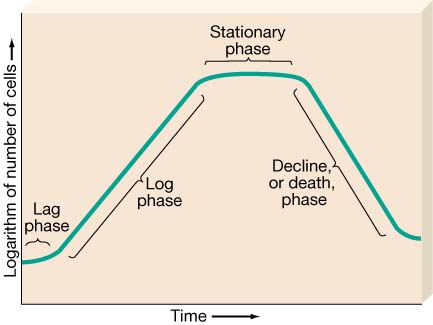 LOG/EXPONENTIAL PHASE
Cells have adjusted to their environment
Rapid growth takes place
Cell growth rate is highest in this phase
At some point, cells growth rate level off 
    and become constant
STATIONARY PHASE

     Cell growth rate has leveled off and become constant
     Number of cells multiplying equals the number of cells dying

             - nutrient limitation
             - aerobic organism are limited by oxygen availability
             - population growth cease due to the accumulation of toxic
                   waste products

DEATH PHASE

    Decline in the number of viable cells
Log/Exponential Phase
The rate of increase in biomass is correlated with the specific
Growth rate µ and the biomass concentration X (g/L), whereas the
Rate of sincrease in cell number is correlated with µ and cell density N (1/L)

                                 d X  =  µ • X        or        d N  =  µ • N 
                                 d t                                    d t 

   specific growth rate, µ,  

                 3 parameters :  the concentration of limiting substrate S
                                          the maximum growth rate µmv
                                          the substrate-specific constant Ks
µ  =  µm    ___S___
                  Ks   +  S
Monod equation
Ks  substrate concentration at which half
      the maximum specific growth rate is
      obtained (µ = 0.5 µm )
      - equivalent to the Michaelis constant in enzyme
      kinetics
Growth Approximation
X [g/l]
mm
mm
1.0
t
X
m
m
X
i
t [h]
Approaches to modeling cell growth:
Structured Models
(cell population is treated as a multi-component system)
Unstructured Models
(cell population is treated as single component)
Nonsegregated Models
(cells are treated as homogeneous)
Segregated Models
(cells are treated  heterogeneous)
Approaches to modeling cell growth:
Structured Segregated Models
(cell population is treated as a multi-component system, and cells are treated  heterogeneous)
Unstructured Nonsegregated Models
(cell population is treated as single component, and cells are treated as homogeneous)
Most realistic, but are computationally complex.
Simple and applicable to many situations.
Unstructured, nonsegregated models:
Monod model:
Most commonly used model for cell growth
μm CS
μ =
KS + CS
μ : specific (cell) growth rate 
μm : maximum specific growth rate at saturating substrate 	concentrations 
CS : substrate concentration 
KS : saturation constant (CS = KS when μ = μm / 2)
Unstructured, nonsegregated models:
Monod model:
Most commonly used model for cell growth
μm CS
μ =
KS + CS
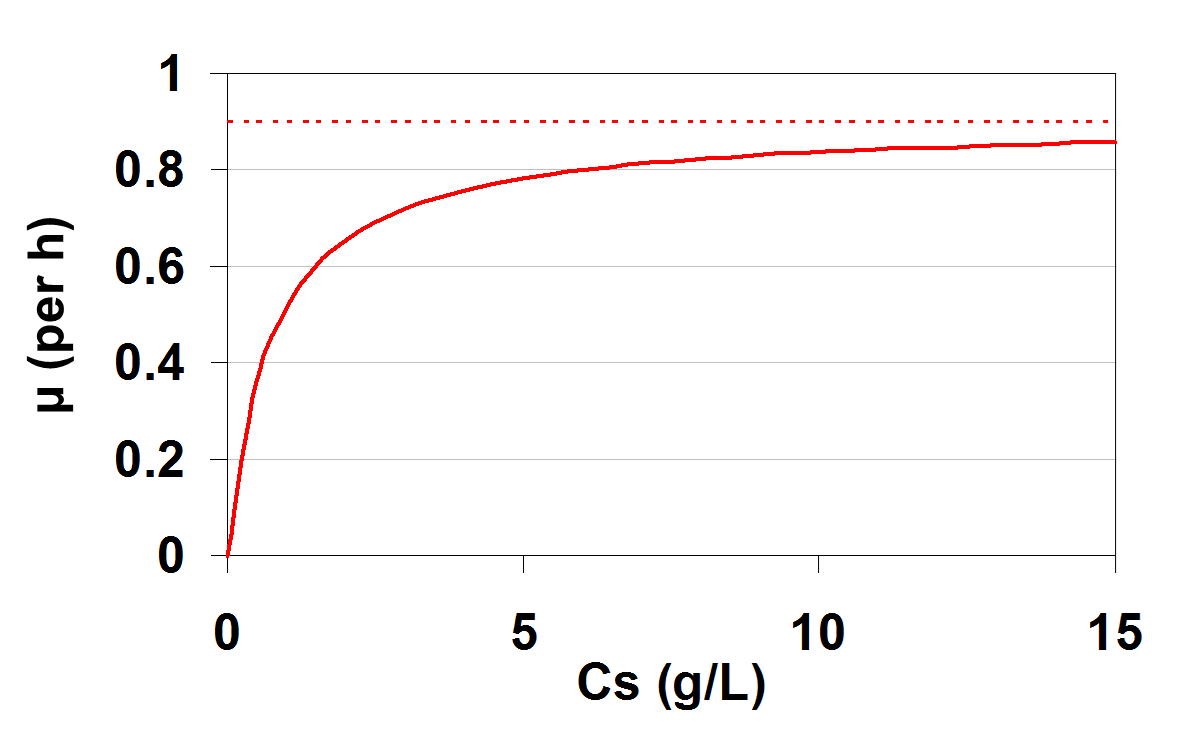 μm = 0.9 per h
Ks = 0.7 g/L
Assumptions behind Monod model:
- One limiting substrate
 Semi-empirical relationship
 Single enzyme system with M-M kinetics being responsible for the uptake of substrate
 Amount of enzyme is sufficiently low to be  growth limiting
 Cell growth is slow
 Cell population density is low
Other unstructured, nonsegregated models (assuming one limiting substrate):
Blackman equation:
μ  =  μm    if CS   ≥ 2KS
μm CS
if CS < 2KS
μ  =
2 KS
Tessier equation:
μ  =  μm [1 - exp(-KCS)]
μm CSn
Moser equation:
μ  =
KS + CSn
μm CS
Contois equation:
μ  =
KSX CX + CS
Blackman equation:
μ = μm
if CS ≥ 2 KS
This often fits the data better than the Monod model, but the discontinuity can be a problem.
μm CS
if CS < 2 KS
μ =
2 KS
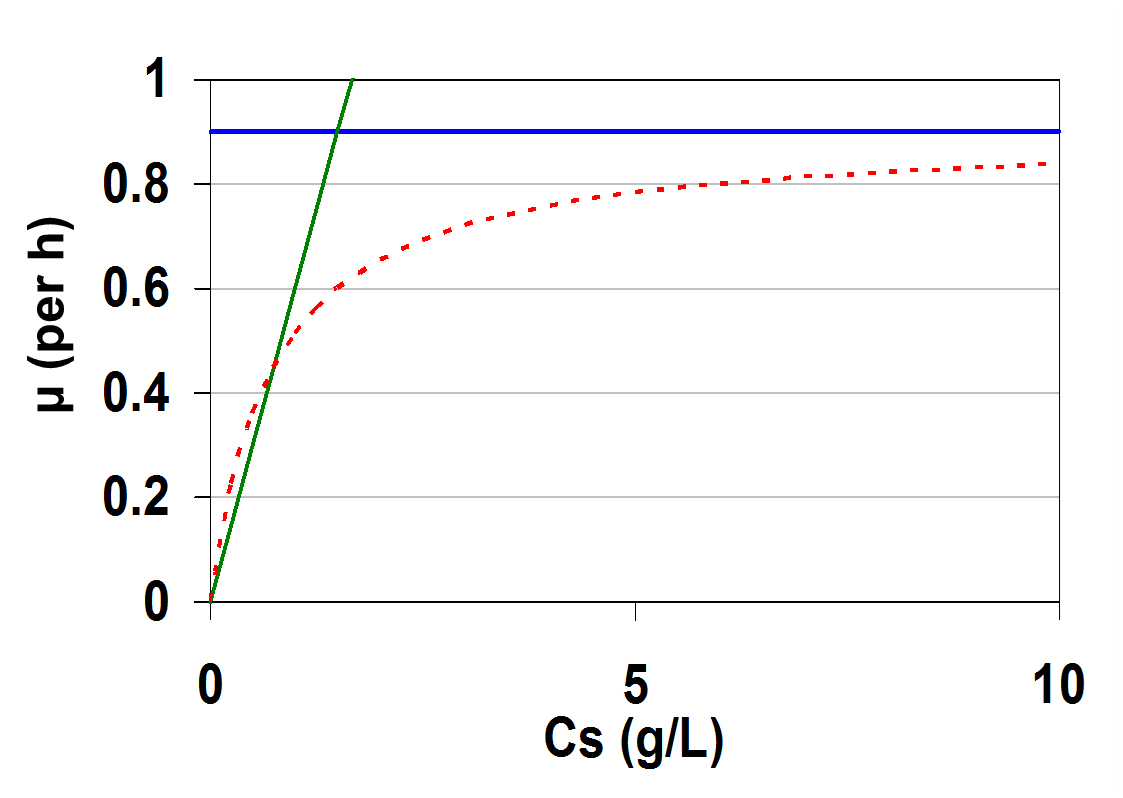 μm = 0.9 per h
Ks = 0.7 g/L
Tessier equation:
μ  =  μm [1 - exp(-KCS)]
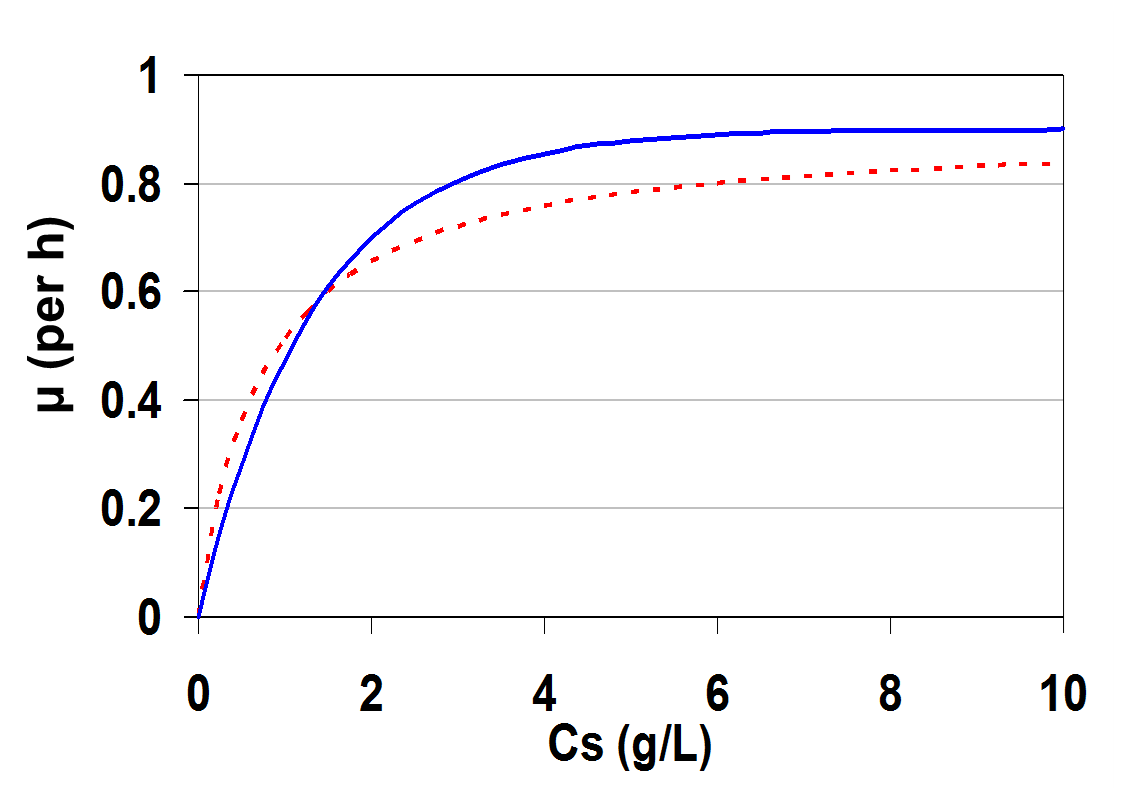 μm = 0.9 per h
K = 0.7 g/L
Moser equation:
μm CSn
When n = 1, Moser equation describes Monod model.
μ  =
KS + CSn
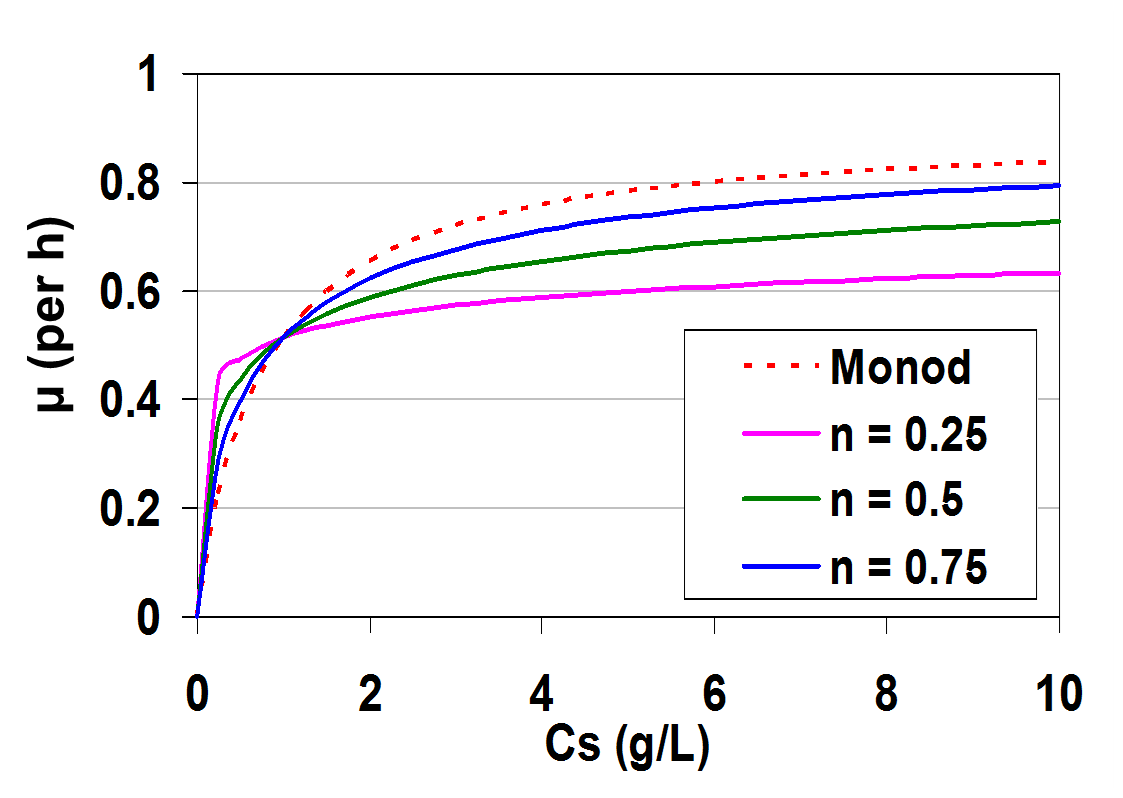 μm = 0.9 per h
Ks = 0.7 g/L
Contois equation:
μm CS
μ  =
KSX CX + CS
Saturation constant  (KSX CX ) is proportional to cell concentration
Extended Monod model:
Extended Monod model includes a CS,min term, which denotes the minimal substrate concentration needed for cell growth.
μm (CS – CS,min)
μ =
KS + CS – CS,min
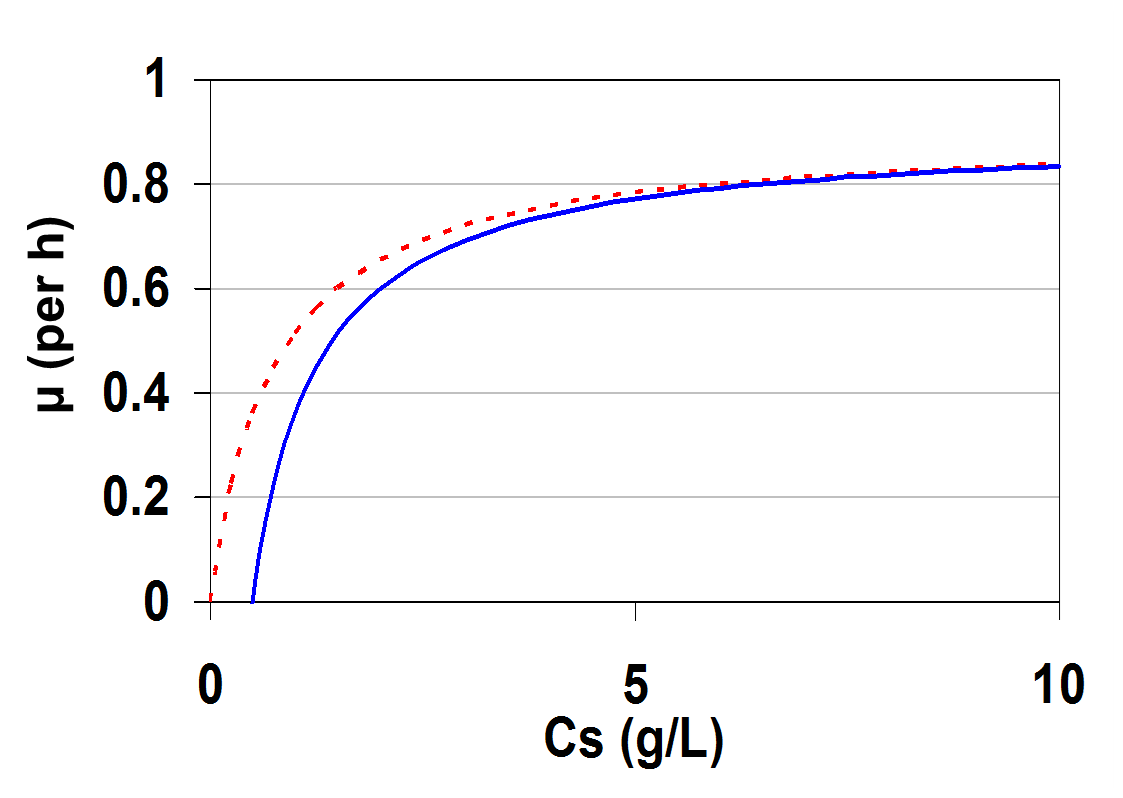 μm = 0.9 per h
Ks = 0.7 g/L
CS,min = 0.5 g/L
μ (per h)
Monod model for two limiting substrates:
CS1
CS2
μm
μ =
KS1 + CS1
KS2 + CS2
Monod model modified for rapidly-growing, dense cultures:
Monod model is not suitable for rapidly-growing, dense cultures. 

The following models are best suited for such situations:
μm CS
μ =
KS0 CS0 + CS
μm CS
μ =
KS1 + KS0 CS0 + CS
where CS0 is the initial substrate concentration and KS0 is dimensionless.
Monod model modified for substrate inhibition:
Monod model does not model substrate inhibition. 
Substrate inhibition means increasing substrate concentration beyond certain value reduces the cell growth rate.
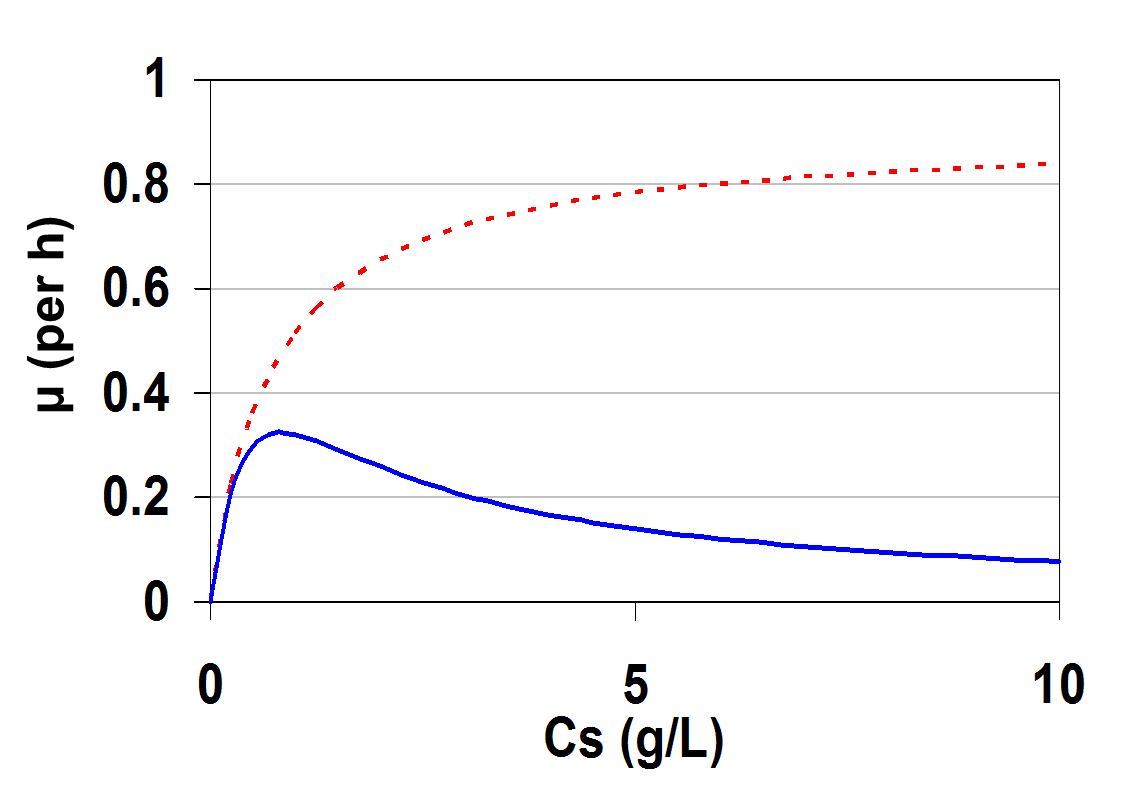 μ (per h)
Monod model modified for cell growth with noncompetitive substrate inhibition:
μm
μ =
(1 + KS/CS)(1 + CS/KI )
μm CS
=
KS + CS + CS2/KI + KS CS/KI
μm CS
μ =
If KI >> KS then
KS + CS + CS2/KI
where KI is the substrate inhibition constant.
Monod model modified for cell growth with competitive substrate inhibition:
μm CS
μ =
KS(1 + CS/KI) + CS
where KI is the substrate inhibition constant.
Monod model modified for cell growth with product inhibition:
Monod model does not model product inhibition (where increasing product concentration beyond certain value reduces the cell growth rate)
For competitive product inhibition:
μm CS
μ =
KS(1 + Cp/Kp) + CS
For non-competitive product inhibition:
μm
μ =
(1 + KS/CS)(1 + Cp/Kp )
where Cp is the product concentration and Kp is a product inhibition constant.
Monod model modified for cell growth with product inhibition:
Ethanol fermentation from glucose by yeasts is an example of non-competitive product inhibition. Ethanol is an inhibitor at concentrations above nearly 5% (v/v). Rate expressions specifically for ethanol inhibition are the following:
μm CS
μ =
(1 + Cp/Cpm)
(KS + CS)
μm CS
exp(-Cp/Kp)
μ =
(KS + CS)
where Cpm is the product concentration at which growth stops.
Monod model modified for cell growth with toxic compound inhibition:
For competitive toxic compound inhibition:
μm CS
μ =
KS(1 + CI/KI) + CS
For non-competitive toxic compound inhibition:
μm
μ =
(1 + KS/CS)(1 + CI/KI )
where CI is the product concentration and KI is a constant to be determined.
Monod model extended to include cell death kinetics:
μm CS
- kd
μ =
KS + CS
where kd is the specific death rate (per time).
Limitations of unstructured non-segregated models:
No attempt to utilize or recognize knowledge about cellular metabolism and regulation
 Show no lag phase
 Give no insight to the variables that influence growth
 Assume a black box 
 Assume dynamic response of a cell is dominated by an internal process with a time delay on the order of the response time
 Most processes are assumed to be too fast or too slow to influence the observed response.
Product formation kinetics
Classified based on the relationship between product synthesis and energy generation in the cell
Growth associated
Non-growth associated
Mixed-growth associated
Products
Growth-associated
produced at the same time as cell growth
constitutive enzymes (ones that are normally present)
glucose isomerase
metabolic intermediates
pyruvate, citrate, acetate
Non-growth-associated
takes place during the stationary phase (m=0)
secondary metabolites
antibiotics
Mixed - growth associated 
takes place during growth and stationary phases
metabolic byproducts
lactate, ethanol
secondary metabolites
X,
P
X,
P
X,
P
Time
Time
Time
Product generation
Growth-associated
Mixed-growth
associated
Non-growth
associated
Product Formation
Growth-associated products - produced simultaneously to growth (exponential, decline)


Constitutive Expressed Enzyme
Substrate Utilization enzymes
Non growth associated - takes place during stationary phase 
			qp= constant
Antibiotics
RDX degradation
Product Formation - cont
Mixed-growth-associated


Luedeking-Piret Equation 
a = 0 non-growth associated
 b = 0 only growth associated 
a = YP/X 
Examples
Lactic acid fermentation
Xanthan gum production
Microbial Growth
Maintenance Coefficient
1 mole of ATP generated during catabolism allows
• theoretically → synthesis of 32 g cells
• in praxis      →                  10.5 g cells
The maintenance coefficient (ms) is the reason for
2/3 being “wasted”
Substrate transport into cell (e.g. against diffusion gradient)
Osmotic work
Motility
Intracellular pH
Replacement of thermally denatured proteins (↑ T → ↑ ms)
Leakage of H+ ions across membrane (uncoupling)



ms influences Y, μ and the metabolic activity of the cells and
is thus important to be considered in bioprocesses.
S (mg)
ms =
X (mg) • time (h)
Effect of Maintenance Coefficient on Growth Rate
What is maintenance coefficient?
The energy supply rate needed to maintain the life functions of a non growing cell.

Units?
strictly speaking: mol ATP/ cell/ h
mostly used: g substrate / g biomass / h = (h-1)
Effect of Maintenance Coefficient on Growth Rate
What does the maintenance coefficient (mS) affect?

 ms is the reason for Y not being constant.
 ms   Y   hence
 ms   u  
Why? Because some substrate is taken up just for maintenance, not for growth.

 Effect is more apparent in slow growing cultures than in fast growing cultures.

 Slow growing cultures can have a very low Y .

mS (gS/gX/h) * Ymax (gX/gS) =  Decay rate (h-1)
Effect of maintenance coefficient on growth rate
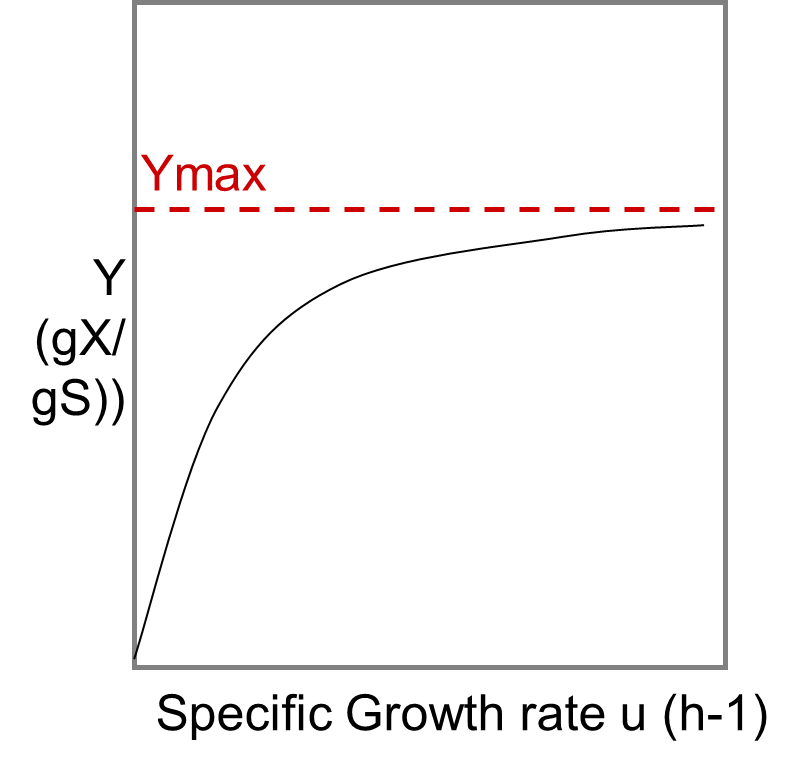 Effect of mS on Y?

Y is the observed yield coefficient.

The maximum yield coefficient  Ymax is approached only when m = mmax

Ymax is one of four growth constants
S
µ = µmax * --------    - mS *Ymax
S + kS
Effect of maintenance coefficient on growth rate
mS and Ymax can be combined:

mS (gS/gX/h) * Ymax (gX/gS) =  Decay rate (h-1)

The Pirt equation of growth includes all four growth constants:
S
µ = µmax * --------    - mS *Ymax
S + kS
Effect of maintenance coefficient on growth rate
ms the respiration activity used to just stay alive
u = (v – mS)  *Ymax
S
u = ( vmax * --------   -  mS) * Ymax
S + kS
S
µ = Ymax * vmax * --------    - mS *Ymax
S + kS
substrate uptake
S
µ = µmax * ----------
kS
S +
S
µ = µmax * --------    - mS *Ymax
S + kS
Effect of Maintenance Coefficient (mS) on growth Rate
ignoring mS
µ
(h-1)
0
including mS
S(g/L)
And 5151
Effect of Maintenance Coefficient (mS) on growth Rate
Sm = critical substrate concentration  growth is zero
µ
(h-1)
mS.kS.Ymax
sm=   ------------------
umax- ms.Ymax
0
S(g/L)
Sm
Effect of Maintenance Coefficient (mS) on growth Rate
The negative specific growth rate (µ) observed in the absence of substrate
(when S = 0) 
(cells are starving, causing 
loss of biomass over time)

is the decay rate mS*Ymax
µ
(h-1)
0
S(g/L)
- mS*Ymax
Light Illumination Effect
Oscillatoria agardhi Gomont
(Post AF, R de Witt, LC Mur, J. Plank. Res., 7 (1985) 487-495)
[Chl a/X]
m
288K
293K
0.010
290K
293K
0.2/h
283K
288K
I
283K
20W/m
2
I
2
20W/m
Temperature effect
Modified Arhenius Model
m
Arhenius Approximation
Microbial growth
1/T
Temperature EffectClassification of Microorganism
Thermophiles
m
Mesophiles
Psychrophiles
Obligate
Facultative
T
273
293
313
Questions?